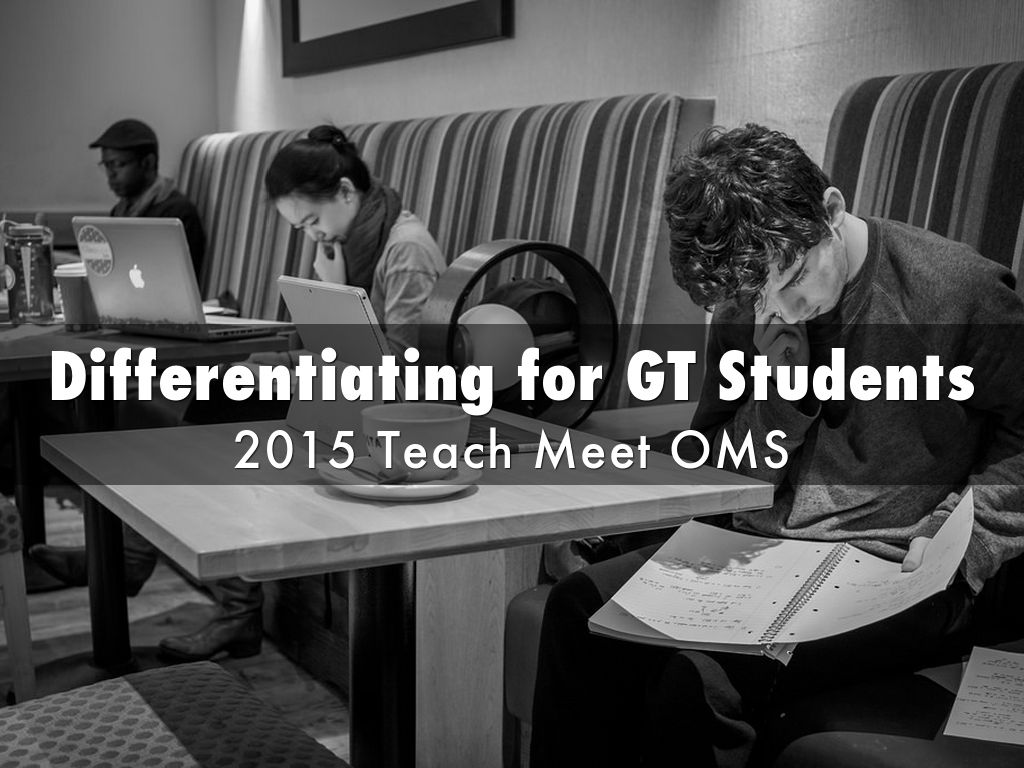 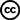 Photo by Per Gosche - Creative Commons Attribution License  https://www.flickr.com/photos/107445583@N04
Created with Haiku Deck
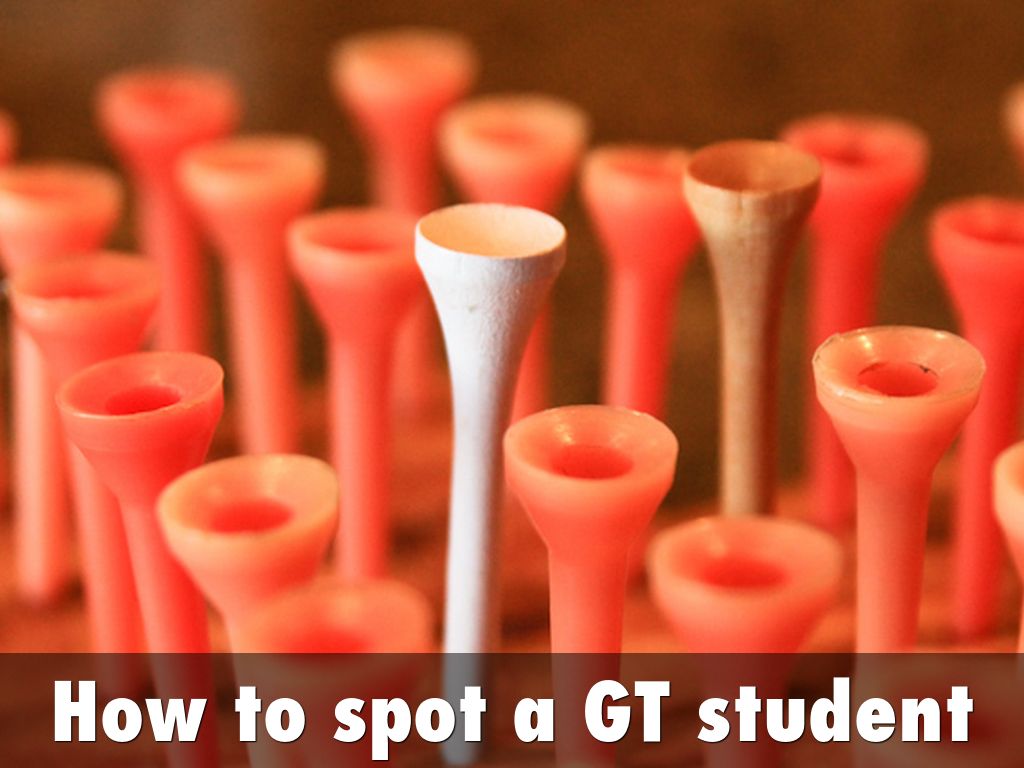 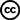 Photo by stevendepolo - Creative Commons Attribution License  https://www.flickr.com/photos/10506540@N07
Created with Haiku Deck
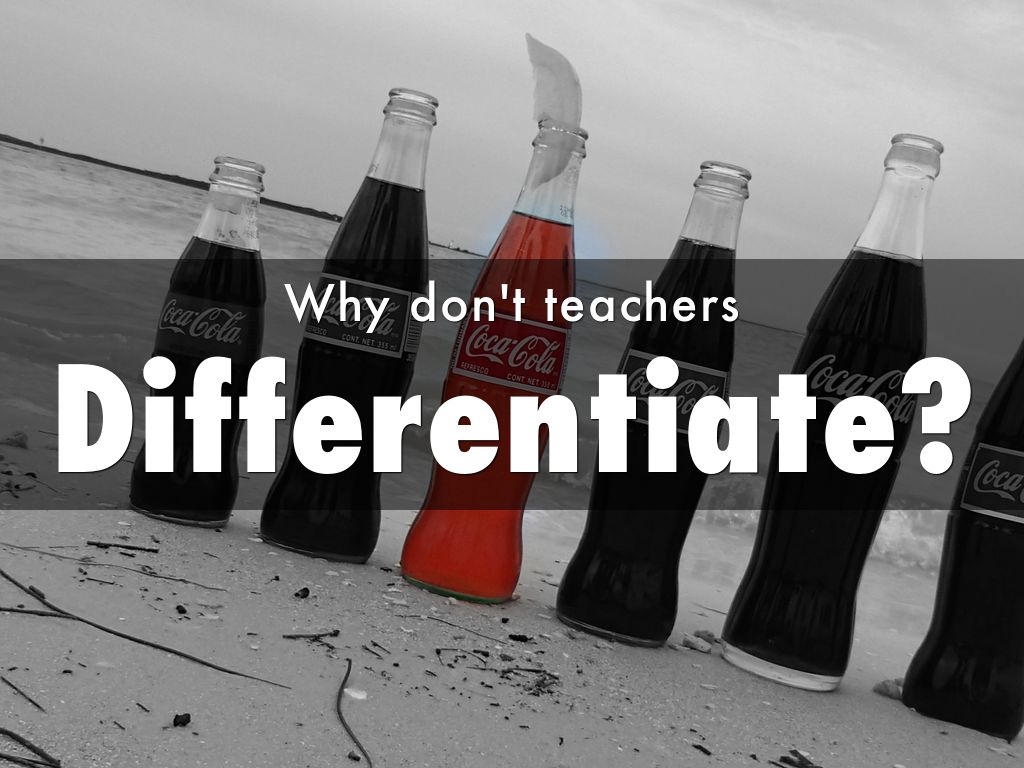 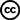 Photo by the past tends to disappear - Creative Commons Attribution-NonCommercial-ShareAlike License  https://www.flickr.com/photos/76830337@N07
Created with Haiku Deck
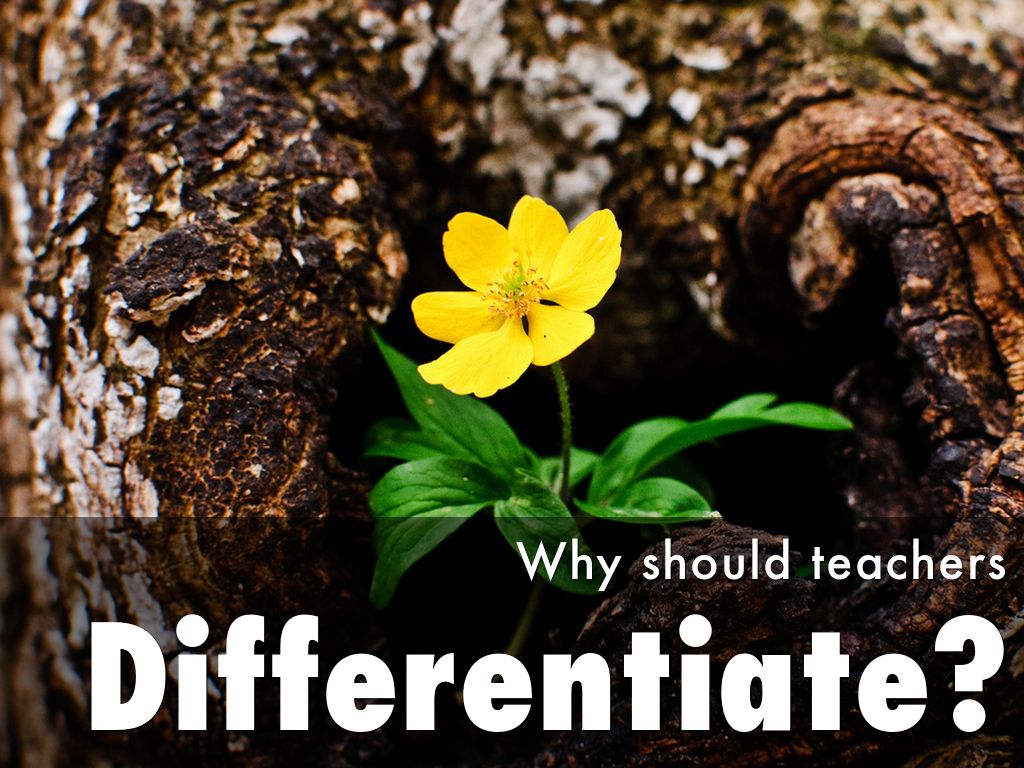 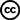 Photo by Sergiu Bacioiu - Creative Commons Attribution-NonCommercial License  https://www.flickr.com/photos/31191642@N05
Created with Haiku Deck
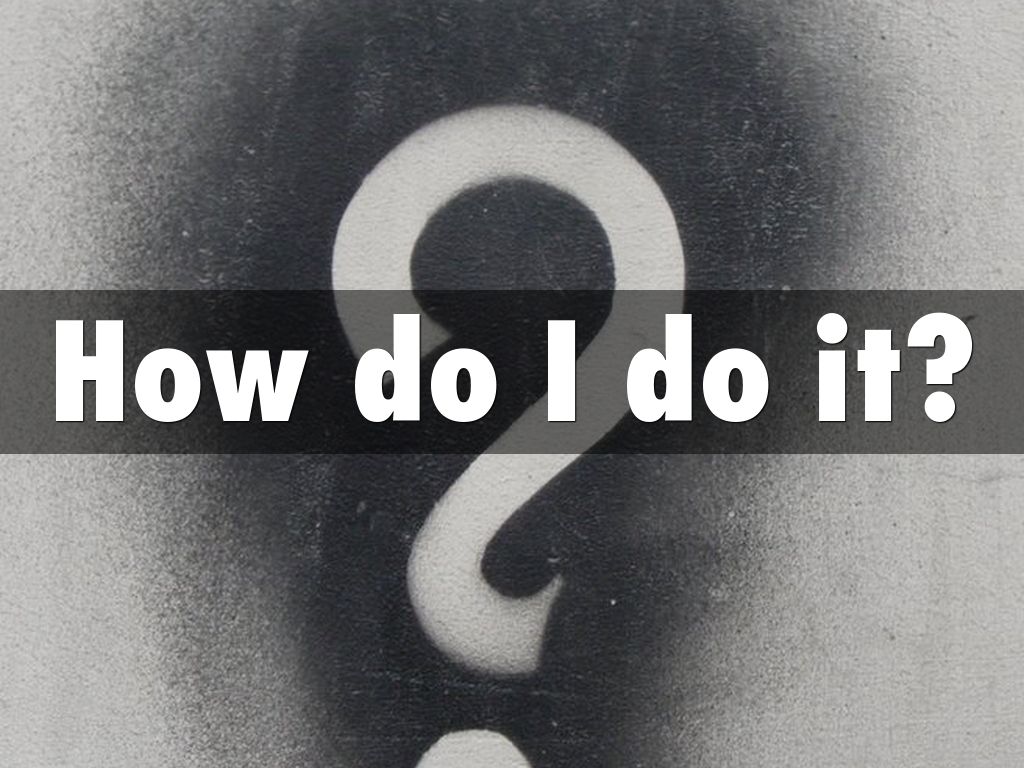 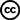 Photo by konradfoerstner - Creative Commons Attribution License  https://www.flickr.com/photos/31166238@N02
Created with Haiku Deck
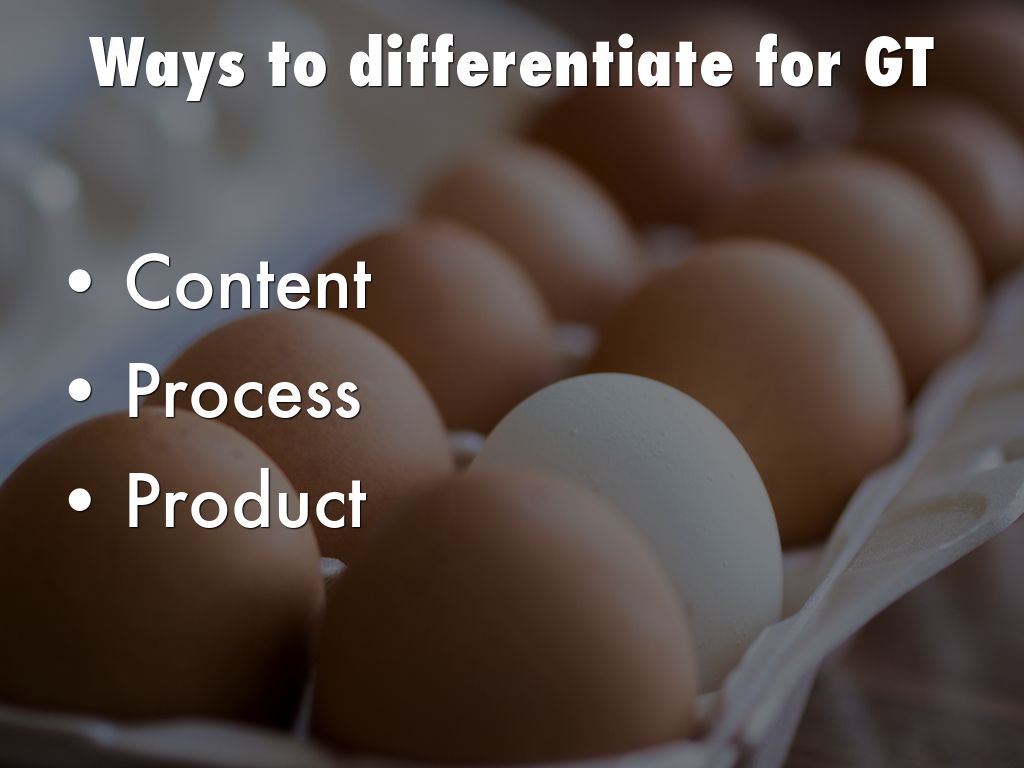 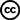 Photo by Robert S. Donovan - Creative Commons Attribution-NonCommercial License  https://www.flickr.com/photos/10687935@N04
Created with Haiku Deck
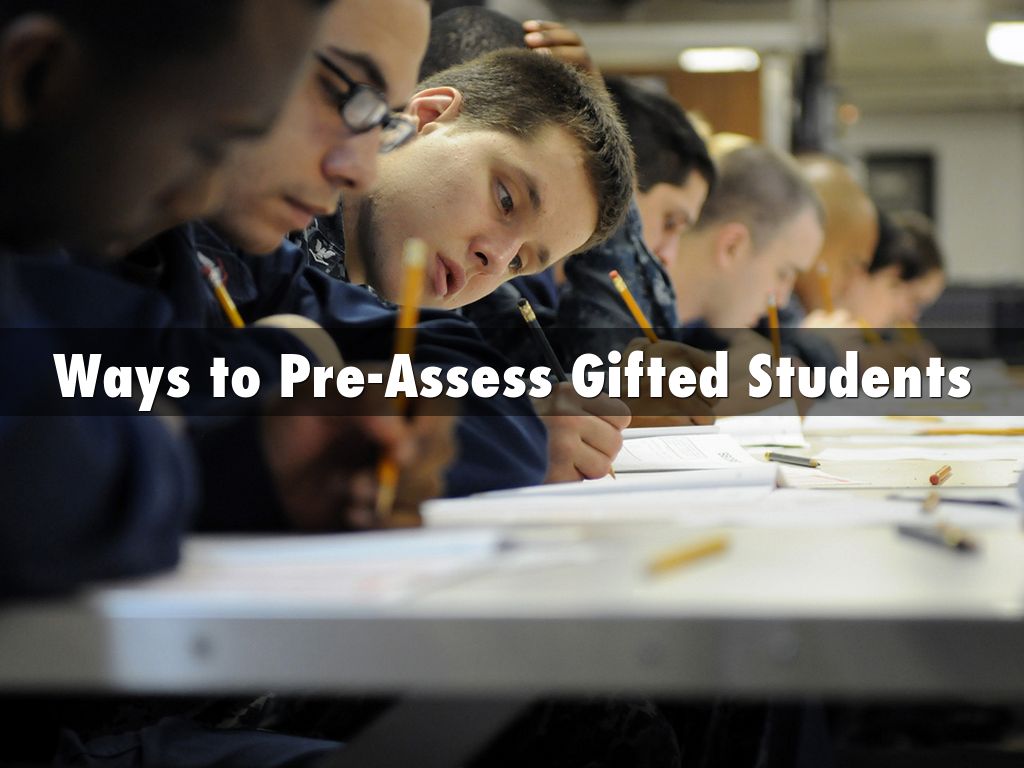 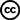 Photo by Official U.S. Navy Imagery - Creative Commons Attribution License  https://www.flickr.com/photos/56594044@N06
Created with Haiku Deck
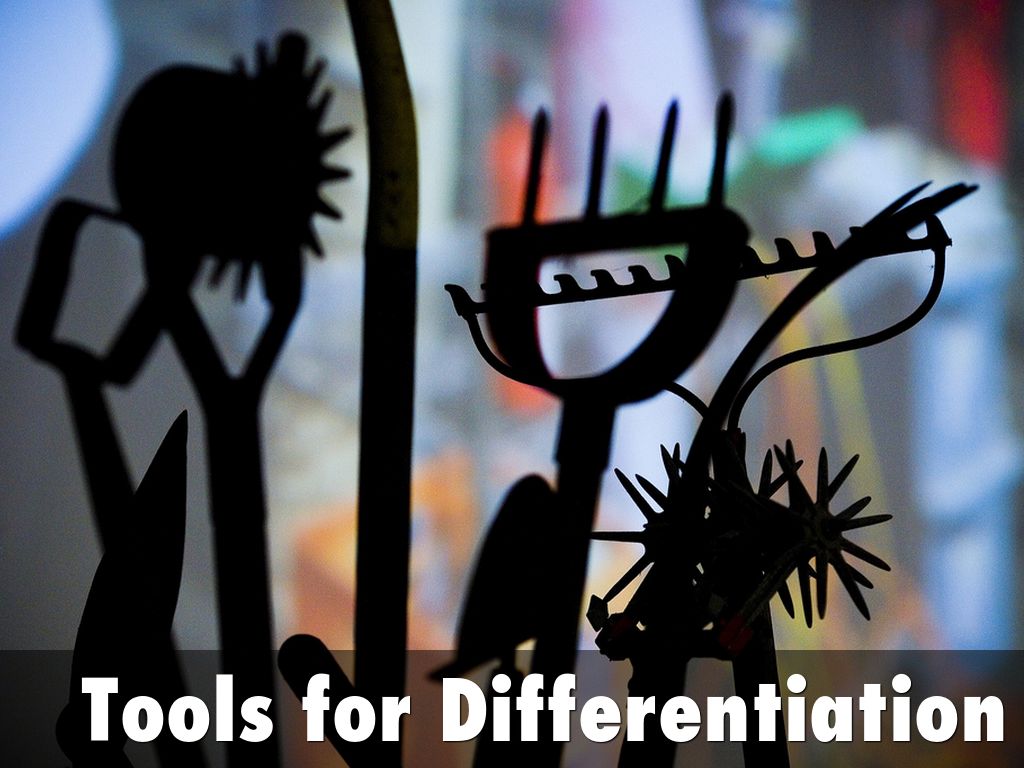 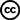 Photo by Thomas Hawk - Creative Commons Attribution-NonCommercial License  https://www.flickr.com/photos/51035555243@N01
Created with Haiku Deck
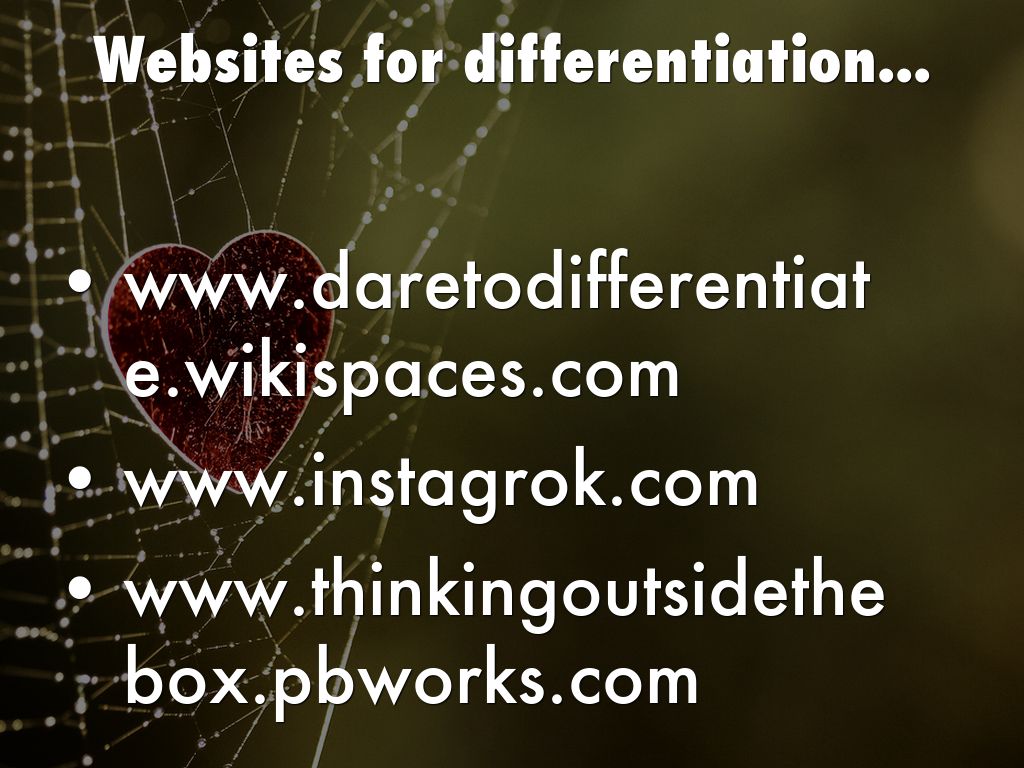 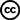 Photo by Neal. - Creative Commons Attribution License  https://www.flickr.com/photos/31878512@N06
Created with Haiku Deck